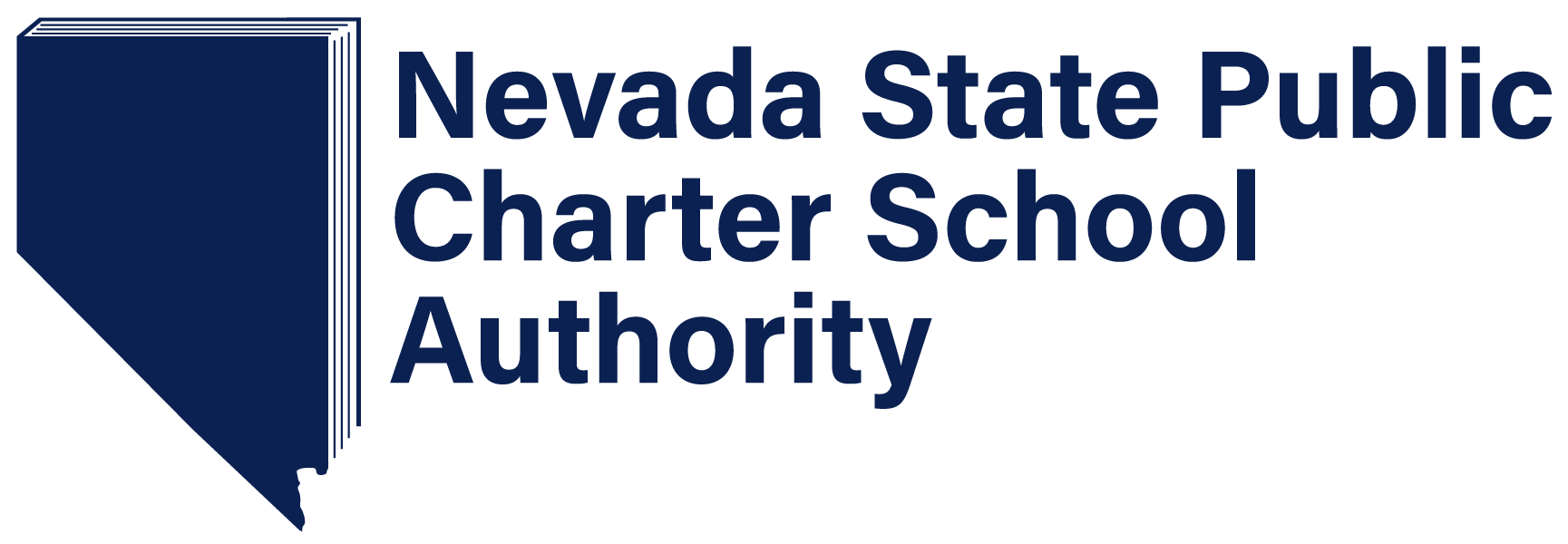 SPCSA Financial Performance Framework
December 4, 2020
Objectives of SPCSA Financial Framework
2
What is a Performance Framework?
Document that sets forth agreed upon expectations of performance and compliance

Established in the charter agreement

Basis for school evaluations, monitoring, and intervention that informs high-stakes decisions by an authorizer
3
What is a Performance Framework?
Source: NACSA Core Performance Framework and Guidance
4
Development Implementation
5
FPF Principles
6
Financial Framework: Indicators
7
Ratings
Meets Standard Rating
Schools earning this rating in all or nearly all indicators are performing well and are generally financially viable in both the short and long-term
The targets for this rating category set the minimum expectations for charter school performance 

Does Not Meet Standard
Schools earning this rating in some indicators have failed to meet minimum expectations which may signal potential concerns
At a minimum, they should be subject to closer monitoring, and their status for renewal is in question 

Falls Far Below Standard
Schools earning this rating in some indicators have failed to meet minimum expectations by a significant margin signaling concerns, some of which may be immediate
Staff will closely monitor schools with these designations, and their status for renewal is in question
8
[Speaker Notes: 6/12 focus on this.  

Meets Standard:
The “Meets Standard” rating is defined by the threshold of success for the measure, or the target the school is expected to meet. In the Organizational Framework, this rating provides the detailed metrics against which the charter school is judged. If the school meets the target, then the authorizer does not need to follow up with the school or require corrective action. Schools do not meet the standard if failures are material in nature, meaning they are relevant to the authorizer’s accountability decisions.
Does Not Meet Standard:
The “Does Not Meet Standard” rating remains consistent for each measure in the Organizational Framework and reads:
“ The school has failed to implement the program in the manner described above; the failure(s) were material, but the board has instituted remedies that have resulted in compliance or prompt and sufficient movement toward compliance to the satisfaction of the authorizer.”
This means that the school has materially failed to meet the target at any point during the evaluation period; however, the failure(s) were not significant to the viability of the school and the board has either brought the school into compliance or has made sufficient progress toward compliance. Schools with a number of
“Does Not Meet Standard” designations may be considered for non-renewal.]
Indicators and Ratings
Schools will receive 8 formal ratings, or one for each indicator within the framework.

Poor financial performance measures ratings may trigger a Notice of Concern or Notice of Breach recommendation
At least one indicator scoring at “Falls Far Below Standard” 
OR
At least three indicators scoring at “Does Not Meet Standard”

Continued or significant evidence of materially weak financial performance observed through ongoing/oversight, and/or failure to make substantial progress towards remedying previously-identified concerns may result in escalated intervention
9
Interventions
“Occasionally, the routine Performance Framework process will result in adverse findings. Charter schools may fall out of compliance on important legal or contractual requirements. Academic standards may not be met. Financial sustainability may become an issue. When these situations occur, the Authority may respond in a number of ways.” 
Pg 5 Charter School Performance Framework
10
As of December 4…
11
Objectives of SPCSA Financial Framework
12